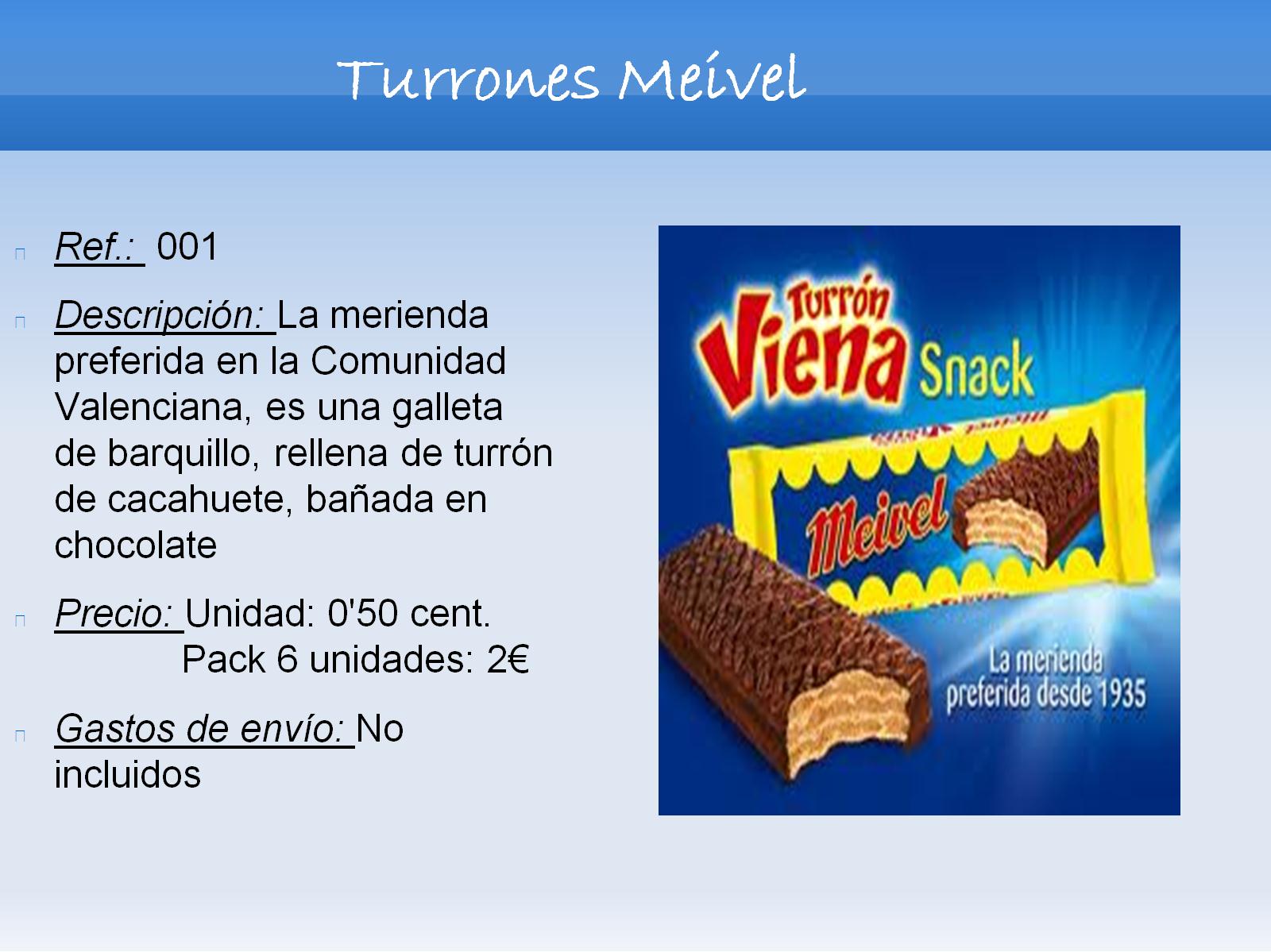 Turrones Meivel
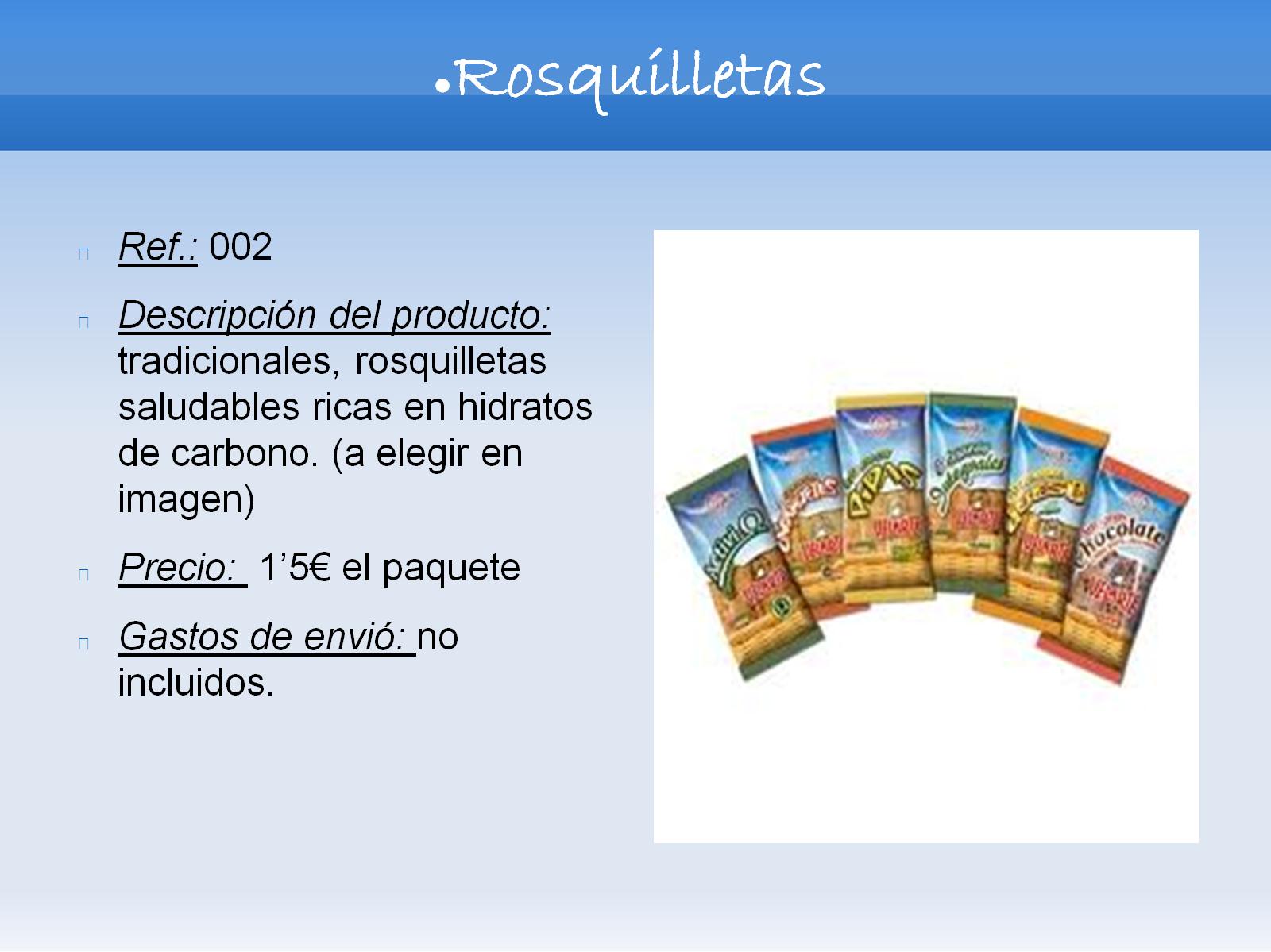 Rosquilletas
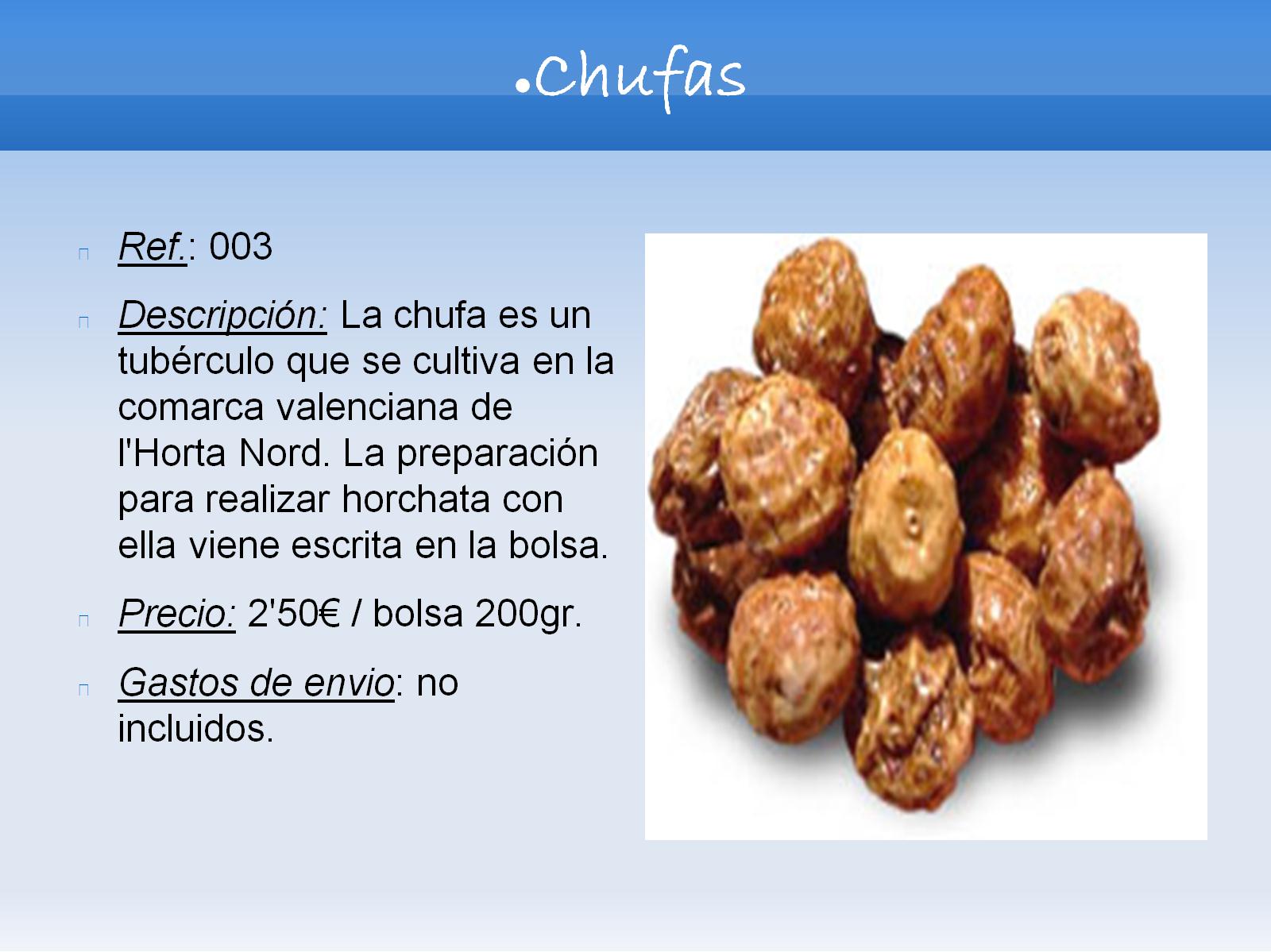 Chufas
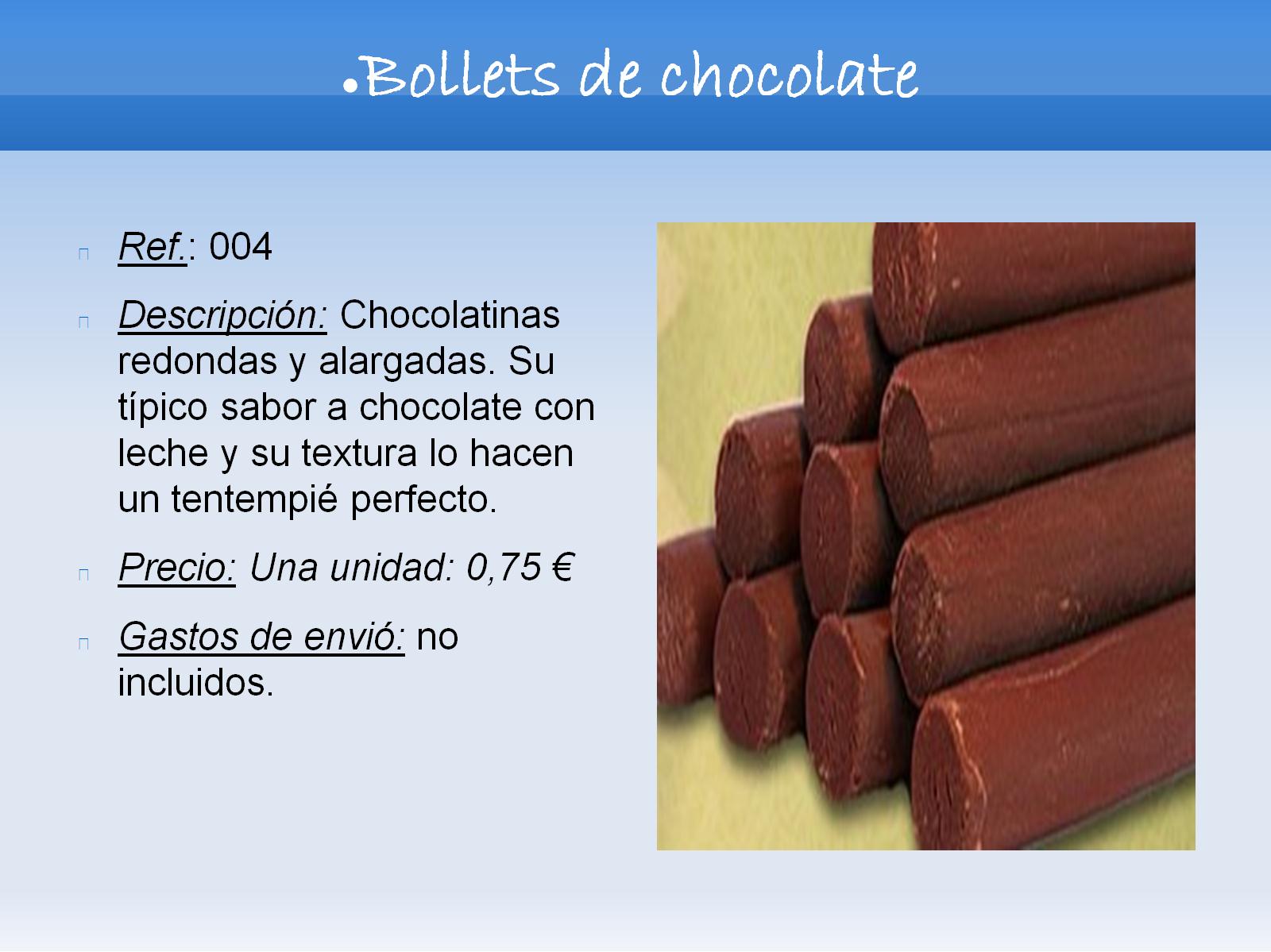 Bollets de chocolate
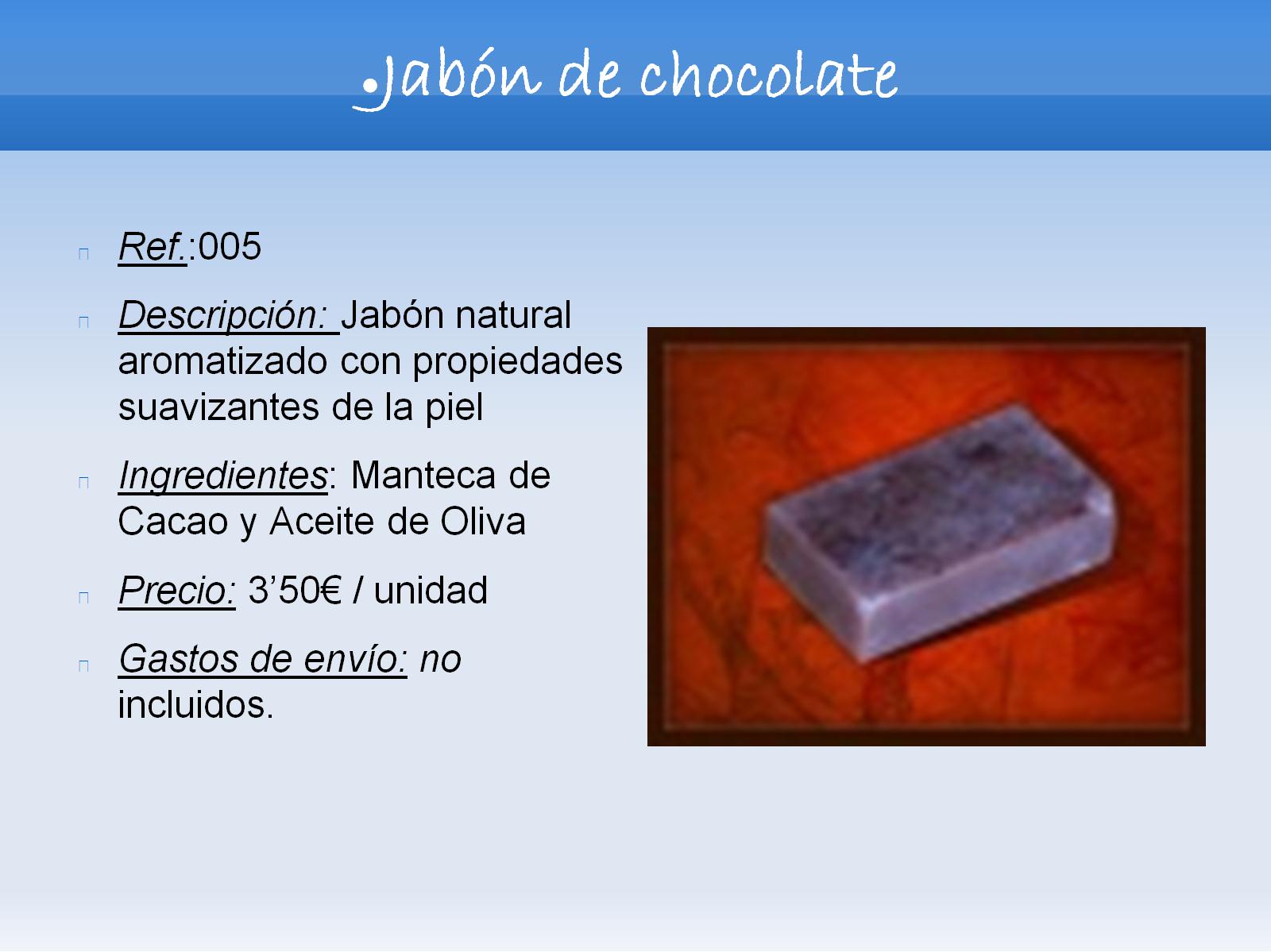 Jabón de chocolate
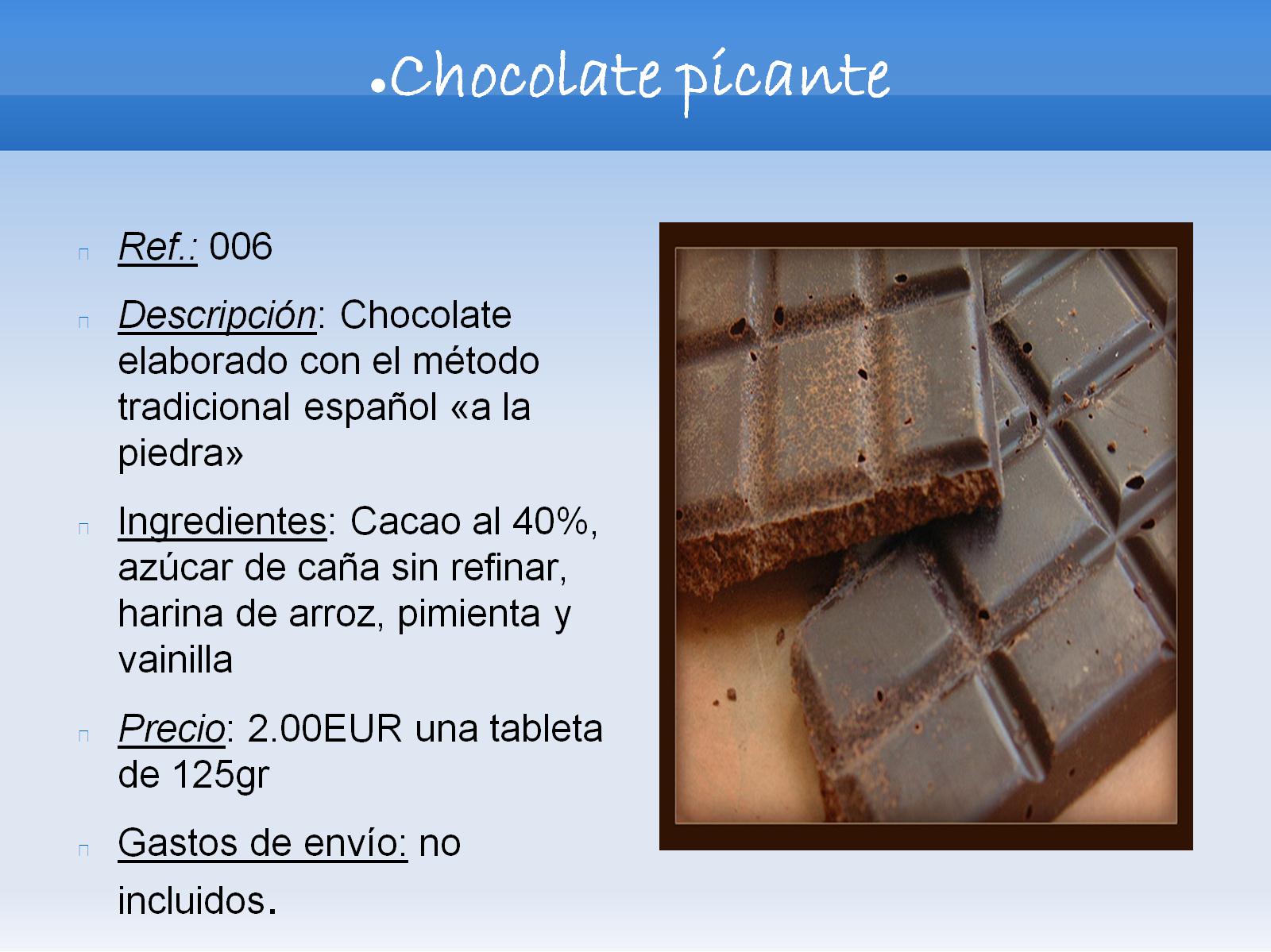 Chocolate picante
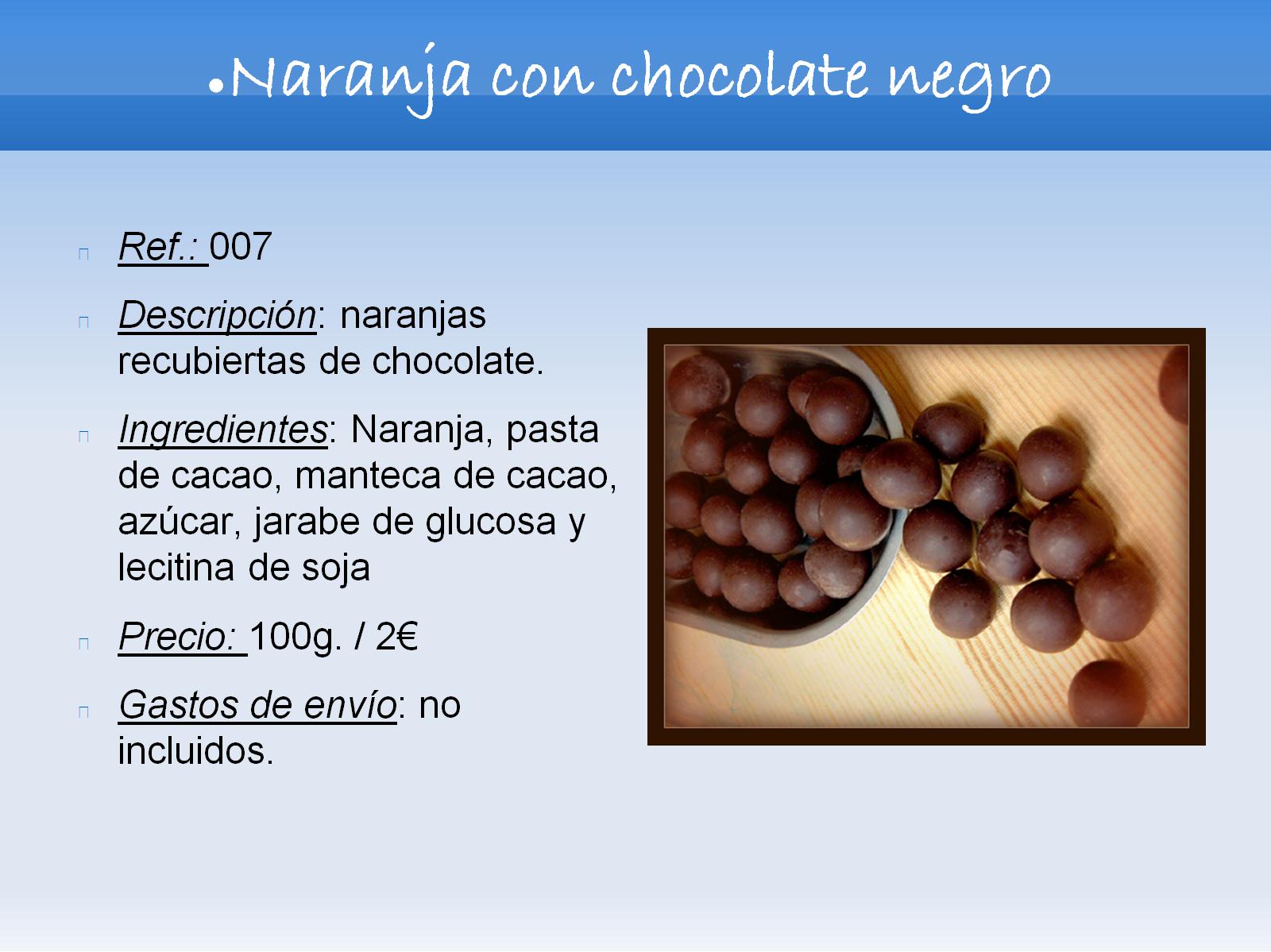 Naranja con chocolate negro
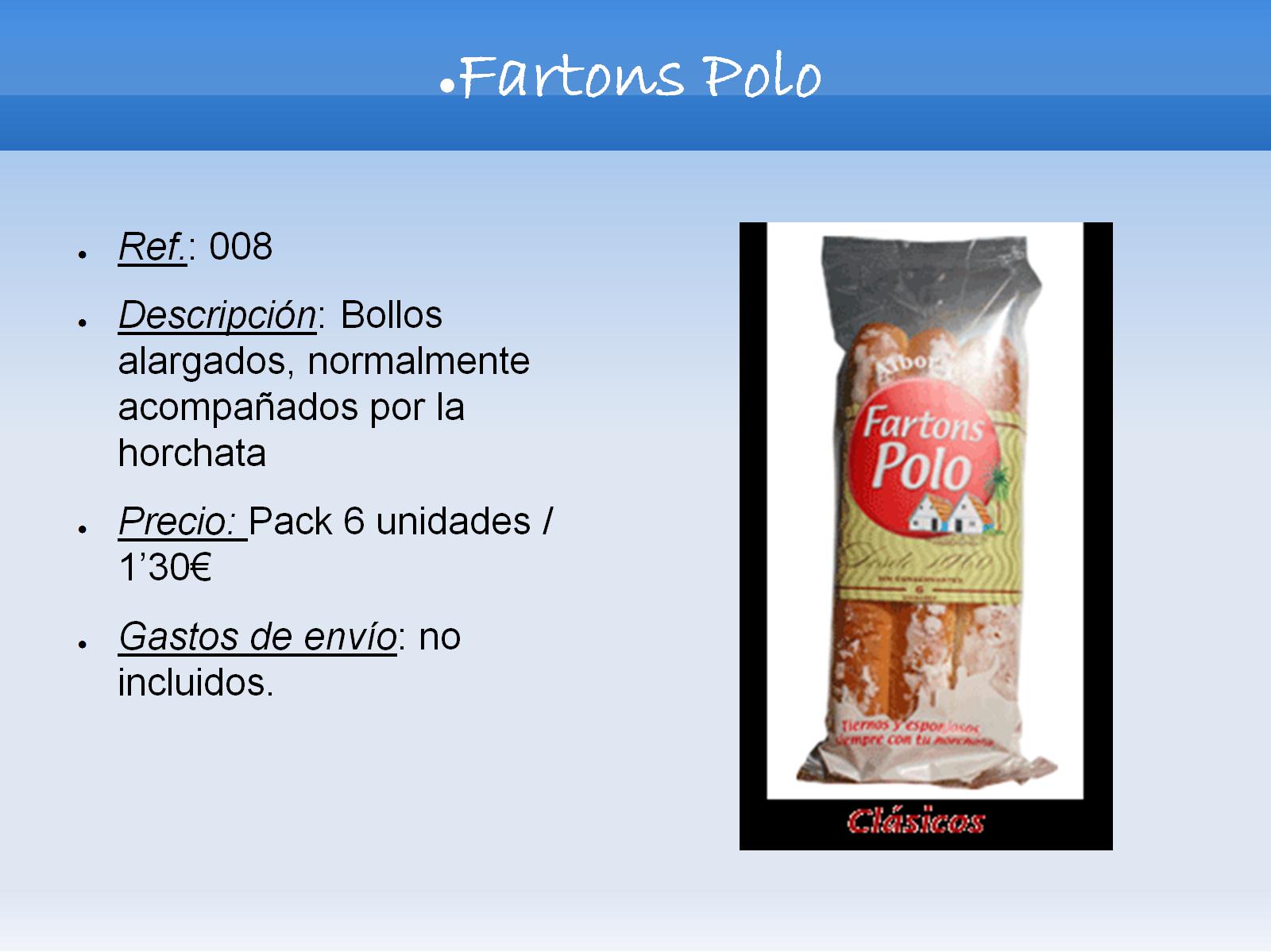 Fartons Polo
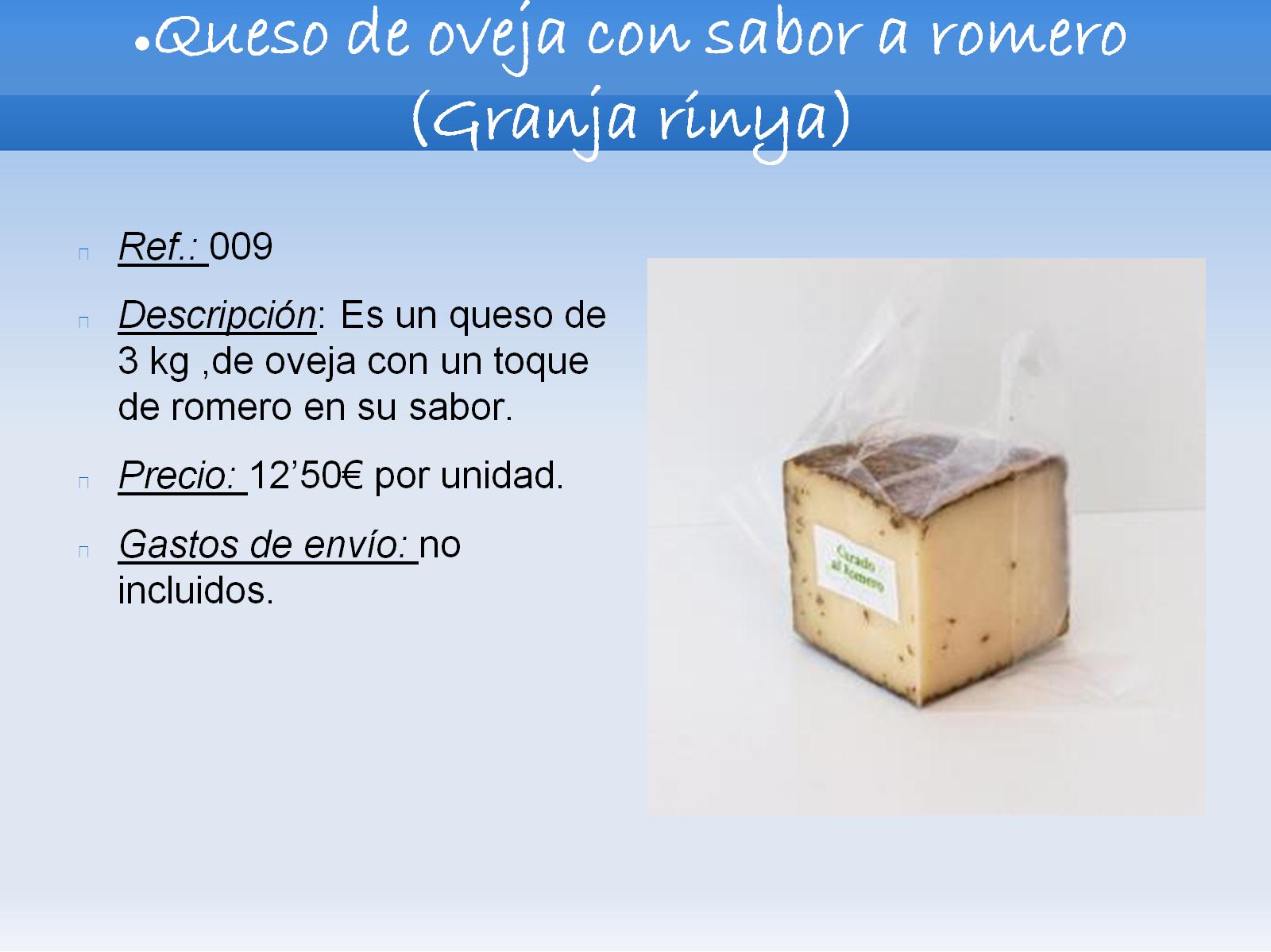 Queso de oveja con sabor a romero (Granja rinya)
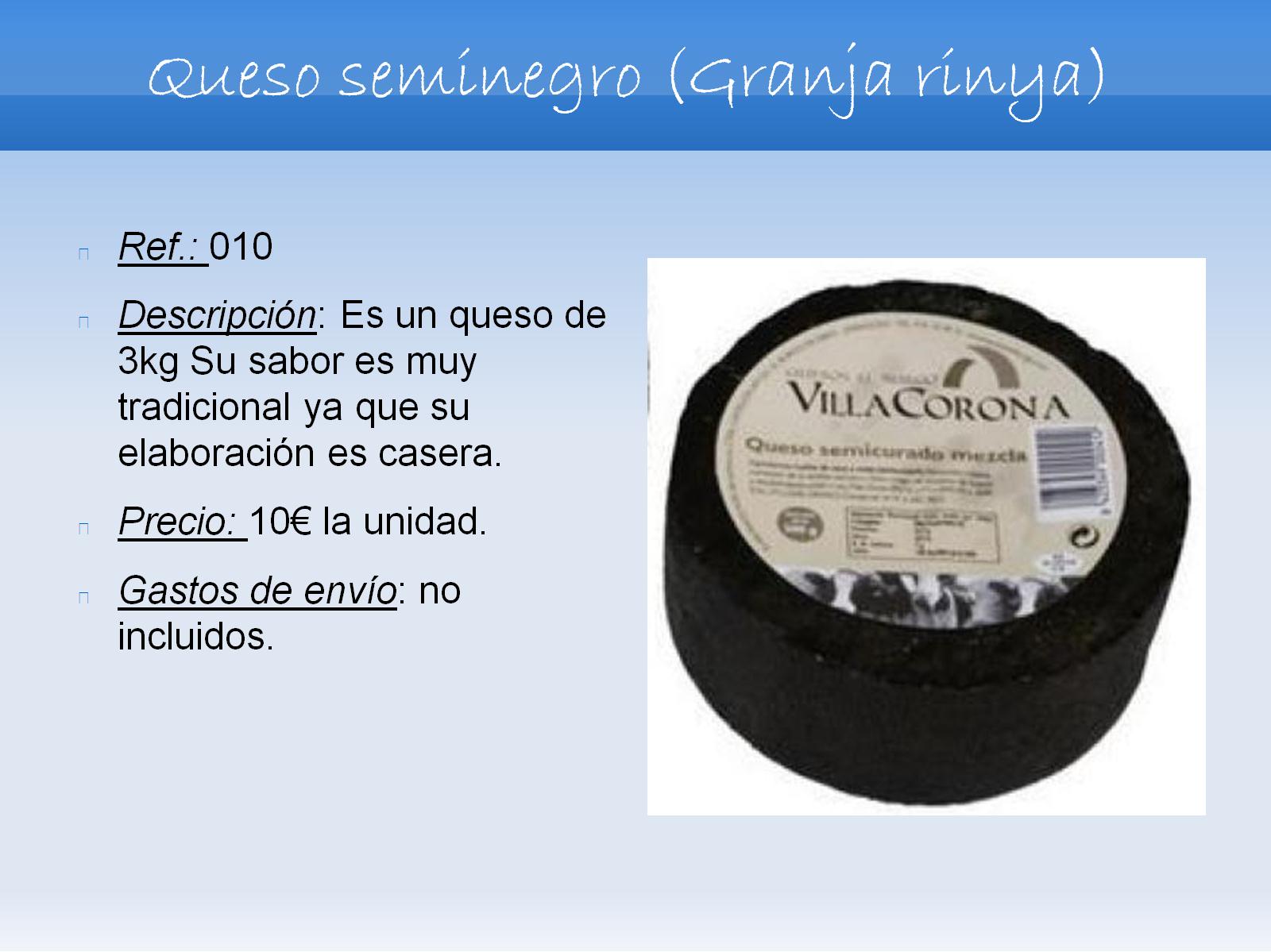 Queso seminegro (Granja rinya)
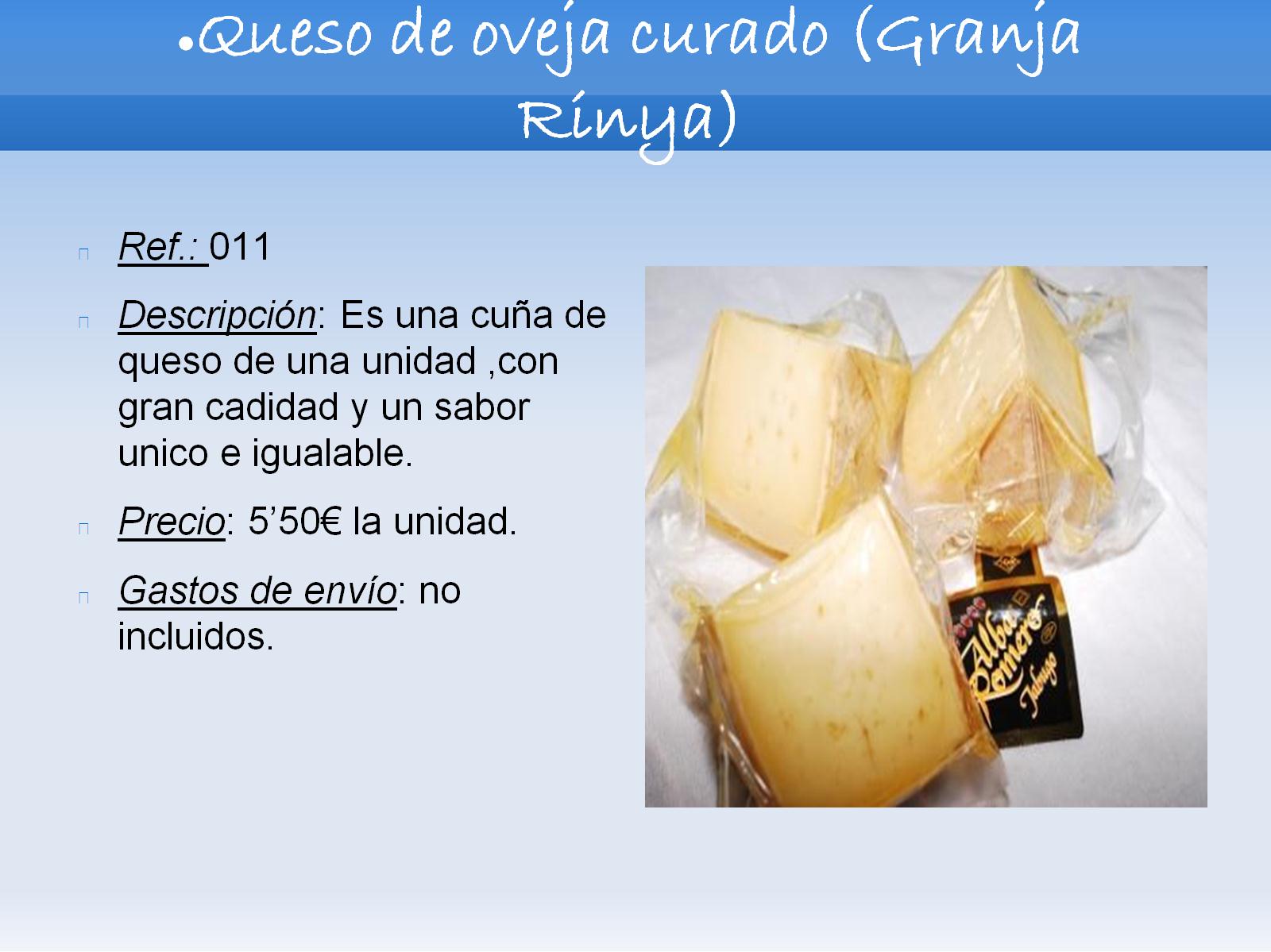 Queso de oveja curado (Granja Rinya)
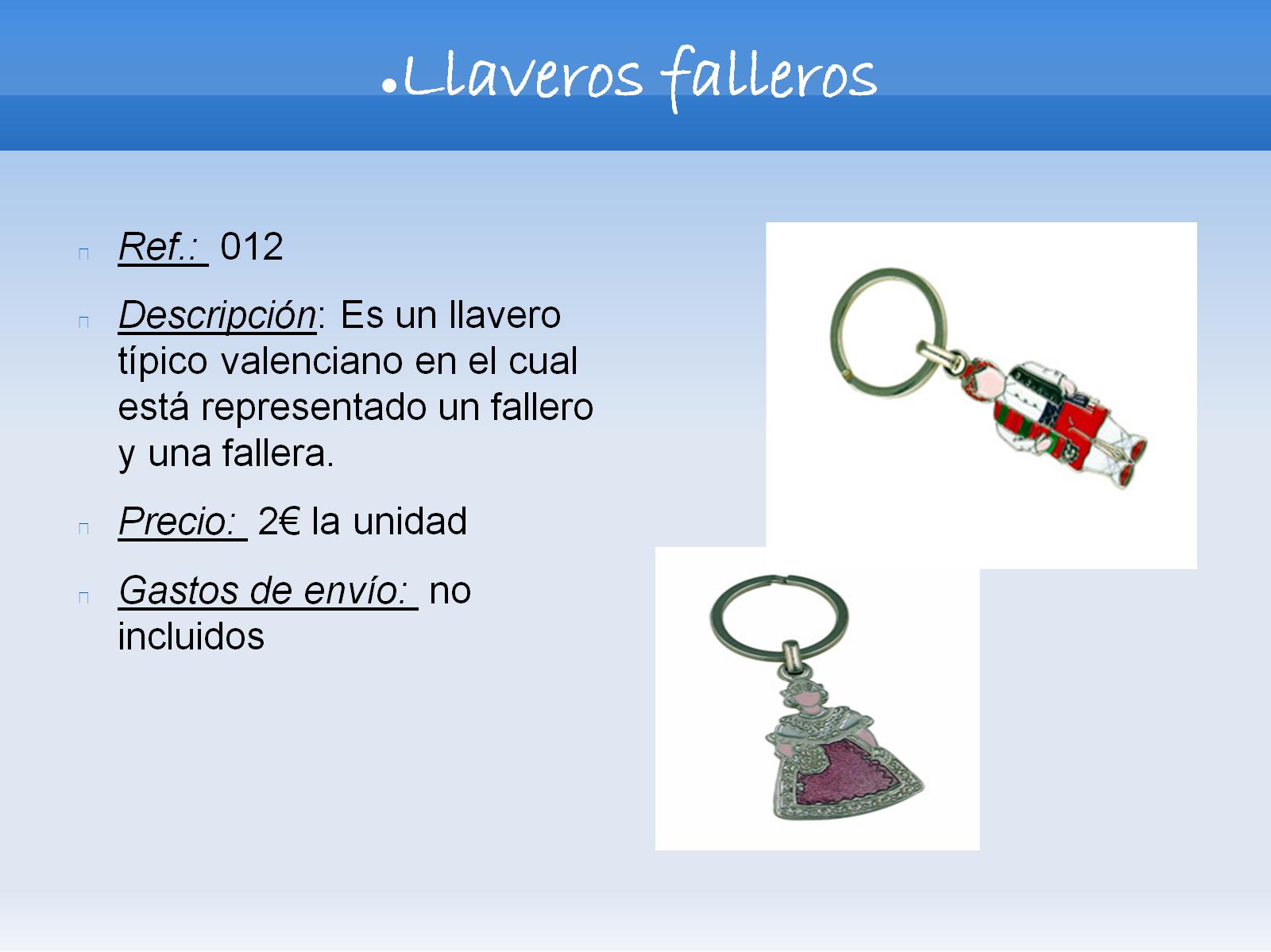 Llaveros falleros
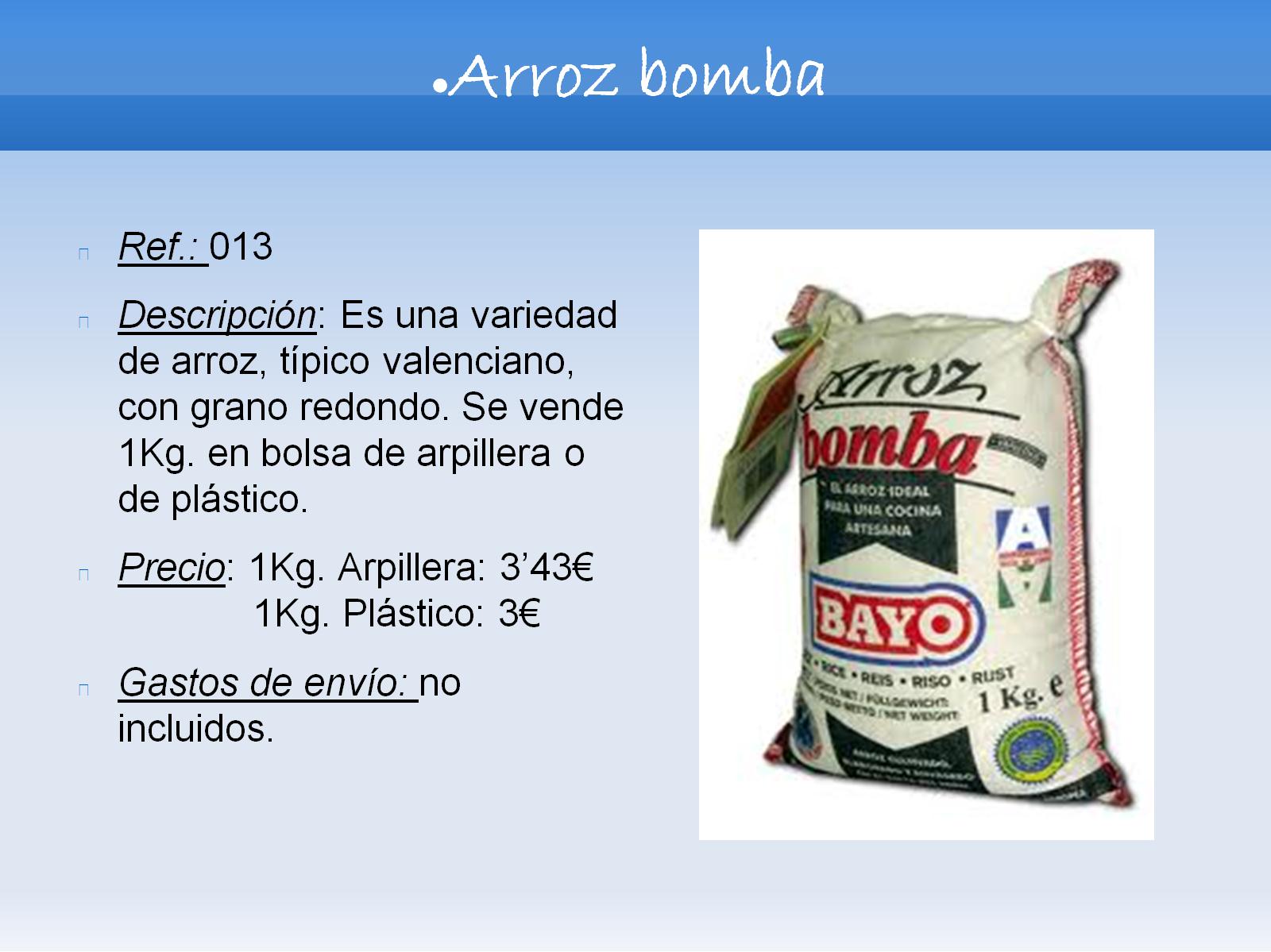 Arroz bomba